השפעת ההיכרות עם קול הקריין בחומרי למידה מולטימדיה על יעילות למידת הסטודנטים הלומדים למידה מעורבת
יפה בן-דרור
המכללה האקדמית נתניה
Anglia Ruskin University
כנס צ'ייס 15-16 בפברואר 2012
האוניברסיטה הפתוחה רעננה
מחקר גישוש
השאלה המעשית
האם יש חשיבות לכך שסטודנטים ילמדו באמצעות לומדות ווידאו כשהקריין הוא המורה המוכר להם או שייתרמו באותה מידה מלומדות ווידאו עם קריינות של מורים אחרים?
היבטים תיאורטיים (1)
היבטים תיאורטיים (2)
מודל- יעילות תהליך הלמידה ויעילות ביצוע המטלה
ביצועי מטלה
יעילות גבוהה בתהליך הלמידה/ביצוע המטלה
עומס קוגניטיבי בזמן הלמידה/ ביצוע המטלה
יעילות נמוכה בתהליך הלמידה/ביצוע המטלה
יעילות=0
שאלות המחקר
הכרות עם קול הקריין
האם מדדי יעילות הלמידה ויעילות ביצוע המטלה של הסטודנטים יושפעו מחשיפה לקול מוכר/לא מוכר ?
***
האינטראקציה של ההכרות עם הקריין והזהות בין מין הקריין למין הסטודנט
האם תהיה אינטראקציה בין מידת ההכרות עם הקריין והזהות בין מין הקריין למין הסטודנט?
מערך המחקר
יעילות תהליך הלמידה-הכרות עם קול הקריין
מטלת טרנספר
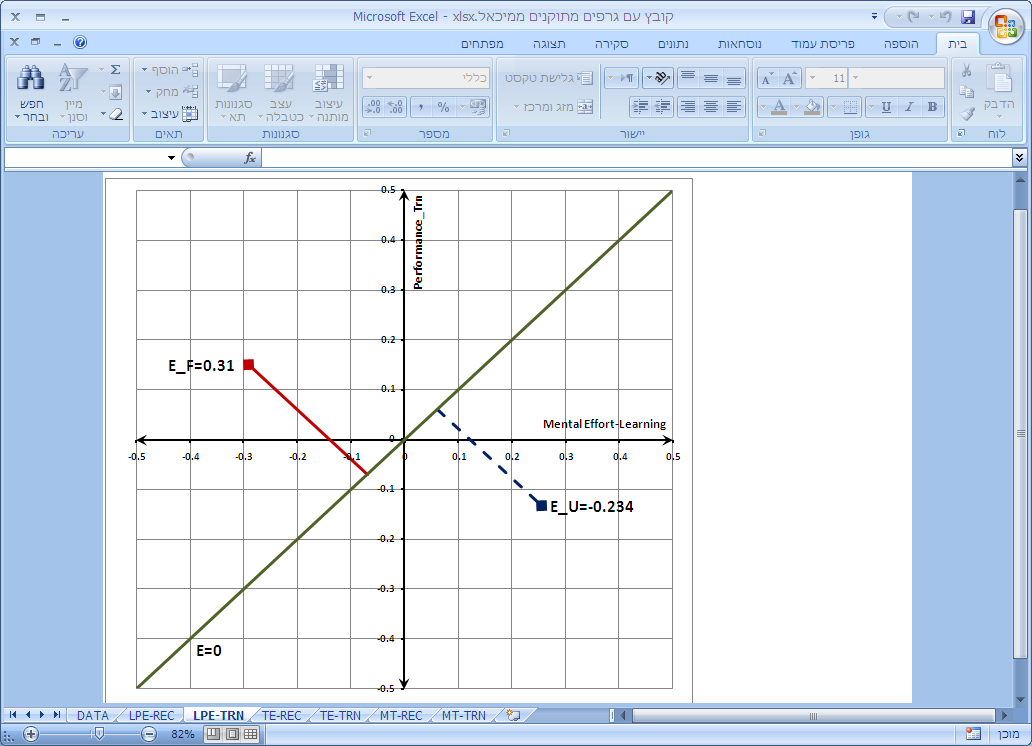 מטלת הזכרות
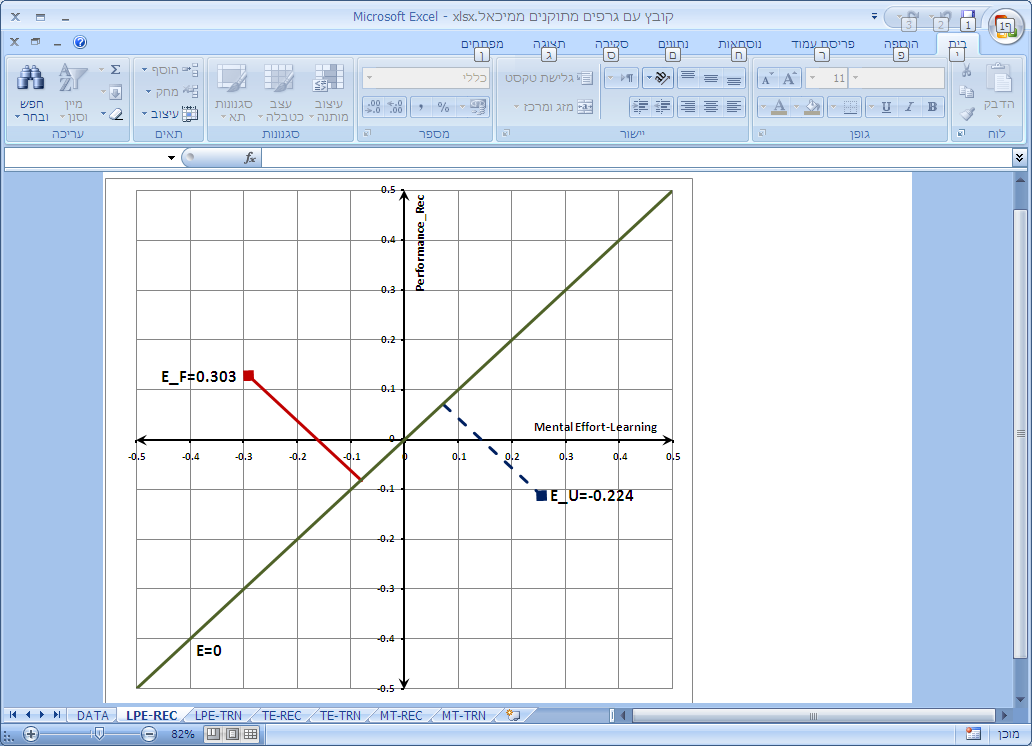 -קול לא מוכרE_U_REC
 -קול מוכר E_F_REC
יעילות ביצוע המטלה- הכרות עם קול הקריין
מטלת טרנספר
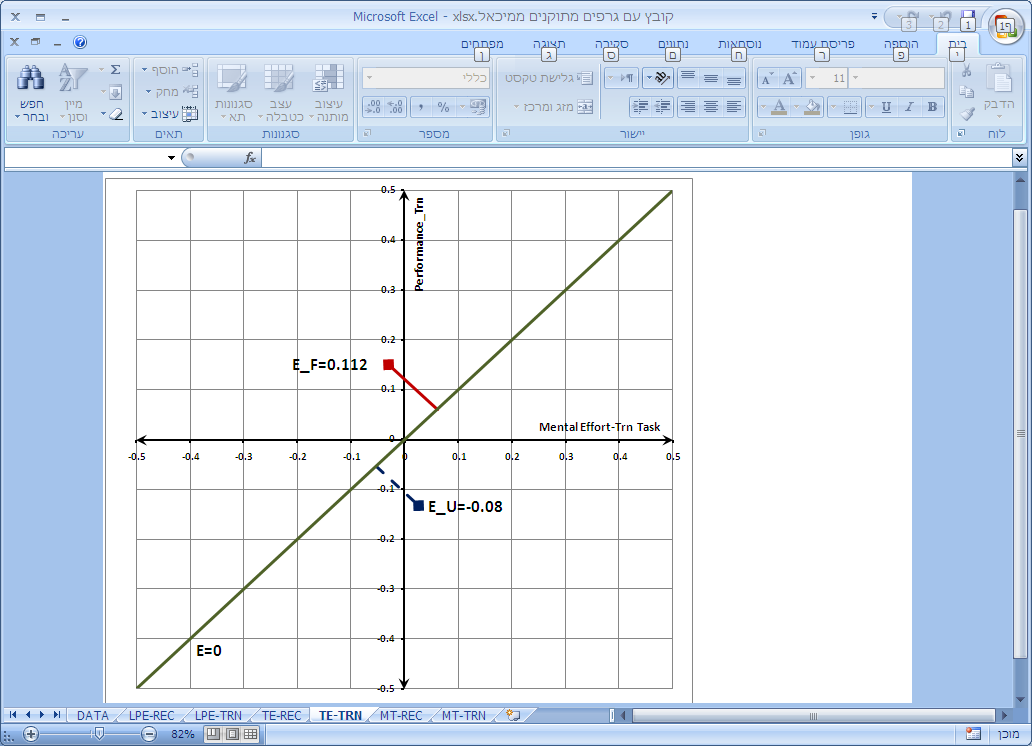 מטלת הזכרות
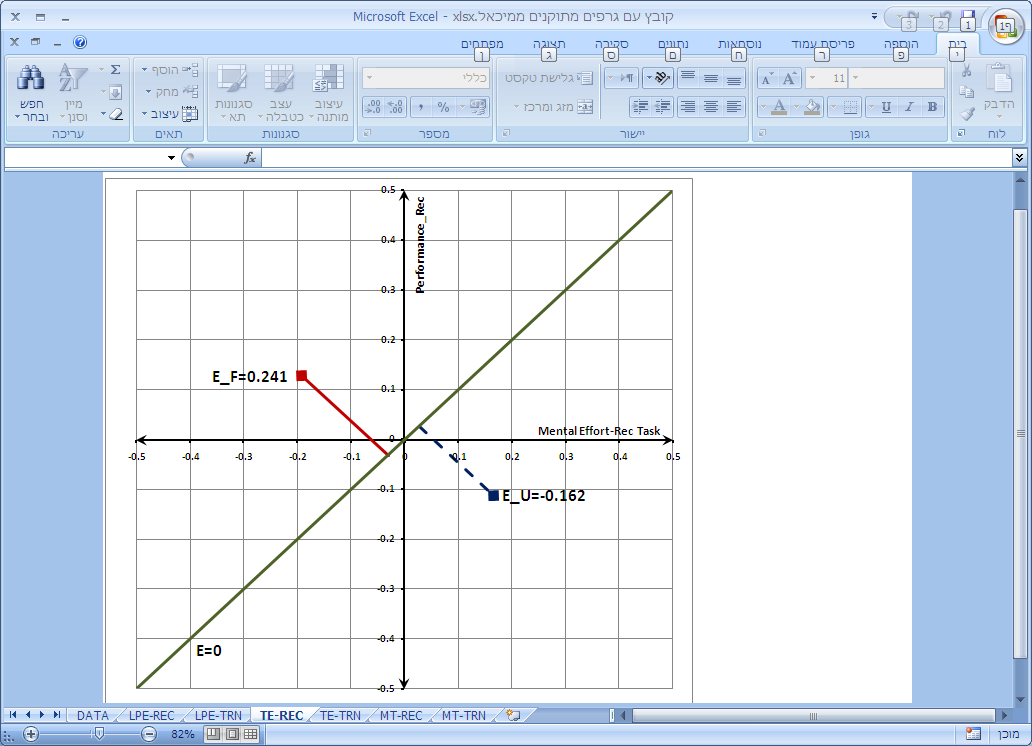 -קול לא מוכרE_U_REC
 -קול מוכר E_F_REC
השוואת מדדי היעילות- הכרות עם קול הקריין





LPE – יעילות תהליך הלמידה
TE – יעילות ביצוע המטלה
3_DE– יעילות למידה משולבת
*P<.05, **P<.01
יעילות תהליך הלמידה- אינטראקציה בין הכרות עם קול הקריין והדמיון למין הסטודנט

*P<.05, **P<.01
יעילות ביצוע המטלה- אינטראקציה בין הכרות עם קול הקריין והדמיון למין הסטודנט
*P<.05, **P<.01
יעילות למידה משולבת- אינטראקציה בין הכרות עם קול הקריין והדמיון למין הסטודנט
*P<.05, **P<.01
תודה על ההקשבה
yaffabd@zahav.net.il
References
Mayer, R. E., Sobko, K. & Mautone, P. D. (2003) Social Cues in Multimedia Learning: Role of Speaker's Voice Journal of Educational Psychology, vol. 95, pp. 419-425.

Mayer , R. E. (2001 ) Multimedia Learning, New York, Cambridge University Press

Nass, C., Moon, Y., Fogg, B. J., Reeves, B. & Dreyer, D. C. (1995) Can Computer Personalities be human personalities? International Journal of Human-Computer Studies, vol. 43, pp. 223-239.

Nass, C. & Moon, Y. (2000) Machines and Mindlessness: Social Responses to Computers Journal of Social Issues, vol. 56, pp. 81-103.

Nass, C. & Brave, S. (2005) Wired for Speech: How Voice Activates and Advances the Human-Computer Relationship, Cambridge, Ma., Mit Press

Paas, F., Renkl , A. & Sweller , J. (2003a) Cognitive Load Theory and Instructional Design: Recent Developments  Educational Psychologist, vol. 38, pp. 1-4.

Paas, F. & Van Merrienboer, J. J. G. (1993) The efficiency of instructional conditions: An approach to combine mental effort and performance measures. Human Factors, vol. 35, pp. 737-743.

Sweller , J. (1988) Cognitive load during problem solving: Effects on learning. Cognitive Science, vol. 12, pp. 257-285.

Sweller, J. (2010) Element Interactivity and Intrinsic, Extraneous, and Germane Cognitive Load. Educational Psychology Review, vol. 22, pp. 123-138.